МОУ «Арамашевская СОШ имени М.Мантурова»
ПУБЛИЧНЫЙ ДОКЛАД     
ДИРЕКТОРА ШКОЛЫ
«Итоги образовательной деятельности 
за 2014-2015 учебный год»

с. Арамашево
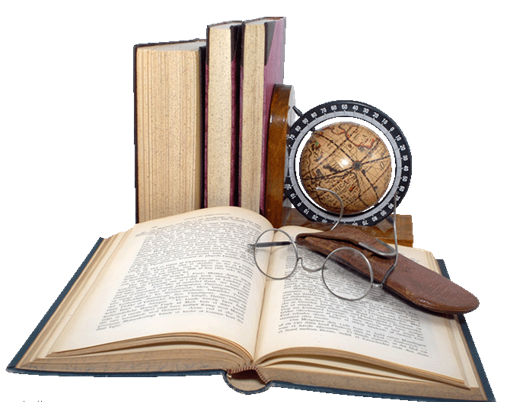 Основные задачи системы образования по повышению качества образованияМОУ «Арамашевская СОШ имени М.Мантурова»
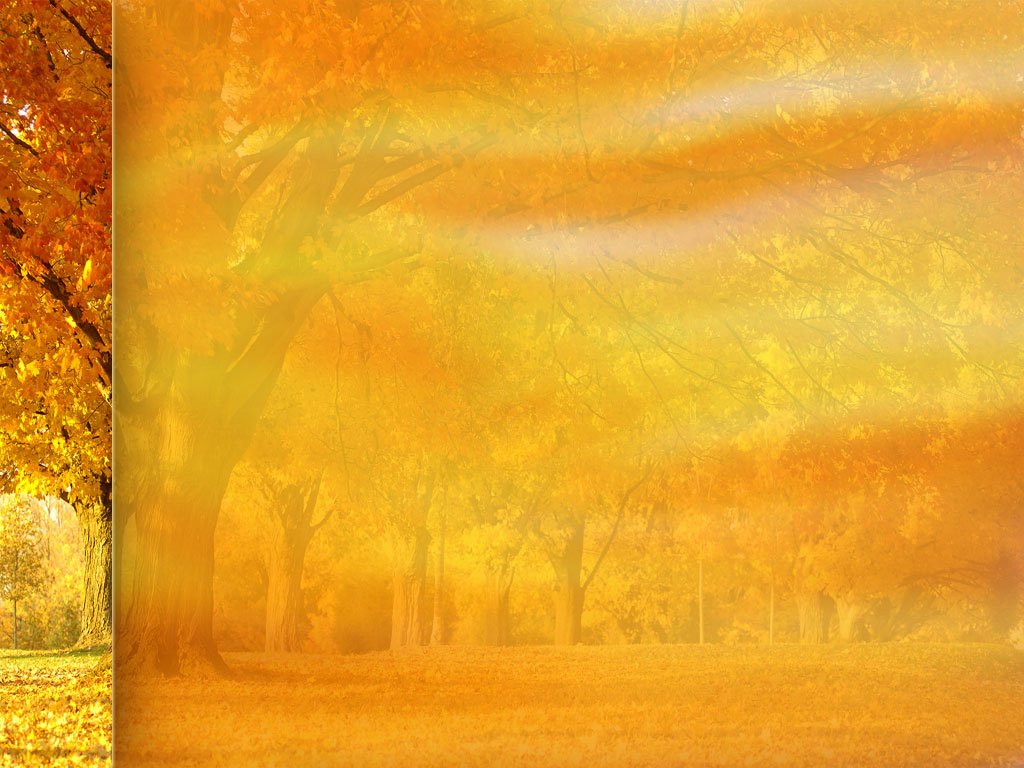 «Образование – важнейшее из земных благ, если оно наивысшего качества. В противном случае, оно совершенно бесполезно»                                                                                                                                                                                    Редьярд  Киплинг
ДОСТУПНОСТЬ
ГЛАВНЫЕ ЗАДАЧИ РАЗВИТИЯ ОБРАЗОВАНИЯ
КАЧЕСТВО
ЭФФЕКТИВНОСТЬ
Итоги 2014-2015 учебного года
Итоги 2014-2015 учебного года
Результаты ОГЭ - 2015
Результаты по математике ОГЭ - 2015
Результаты по русскому языку ОГЭ - 2015
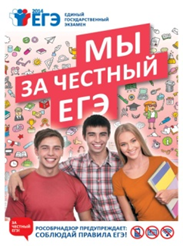 Результаты ЕГЭ - 2015
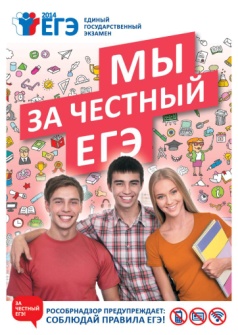 Результаты ЕГЭ - 2015
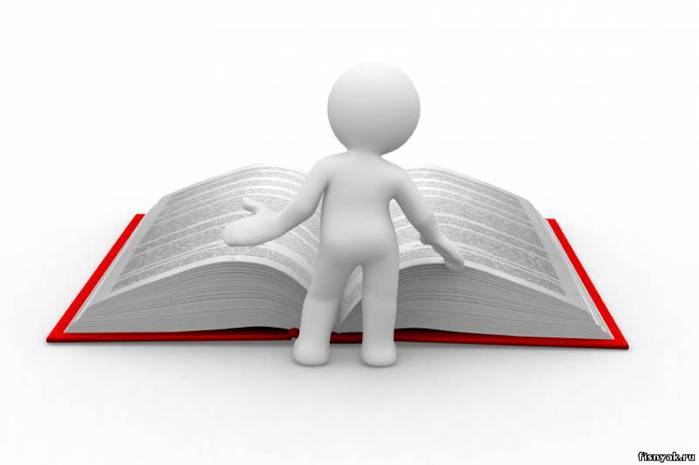 Самоопределение выпускников
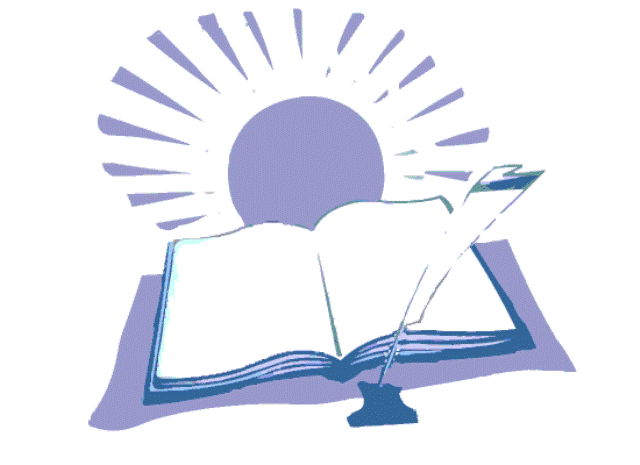 Участие учащихся в конкурсах, олимпиадах, НПК
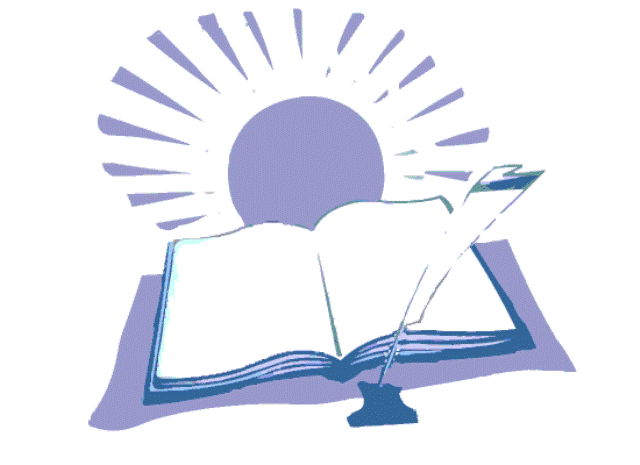 Участие учащихся в конкурсах, олимпиадах, НПК
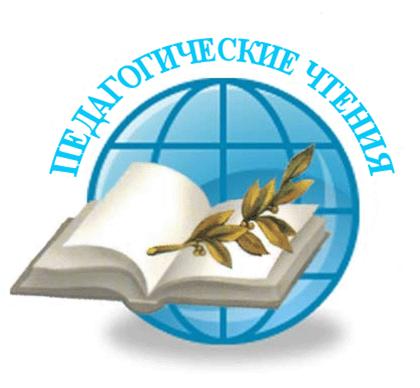 Диссеминация педагогического опыта
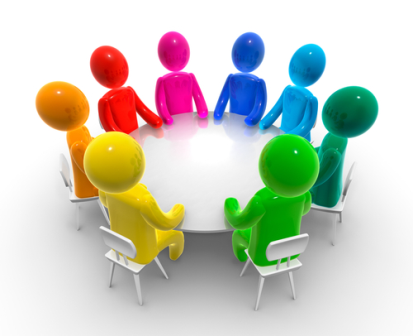 Аттестация педагогических работников
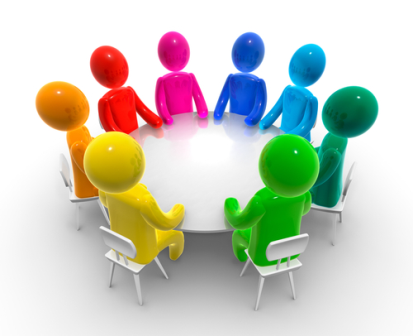 Личная деятельность педагога
Прохождение курсов и семинаров повышения квалификации педагогов
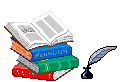 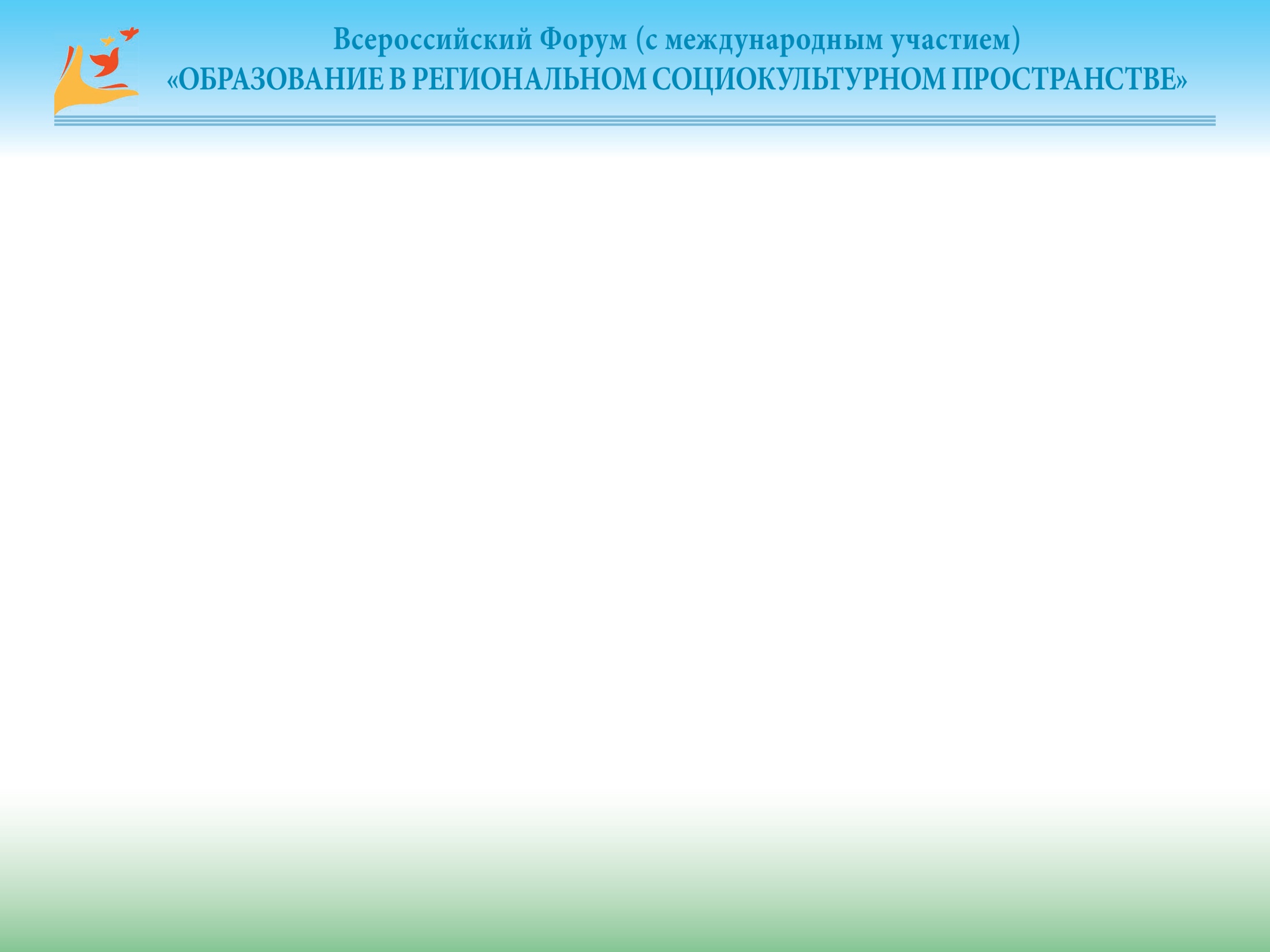 ПРИОРИТЕТНЫЕ  НАПРАВЛЕНИЯ   НАИВЫСШЕГО  КАЧЕСТВА  ОБРАЗОВАНИЯ
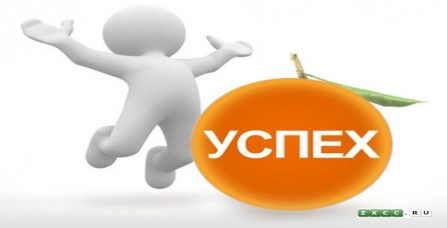 Обновление содержания образования: ФГОС,  робототехника
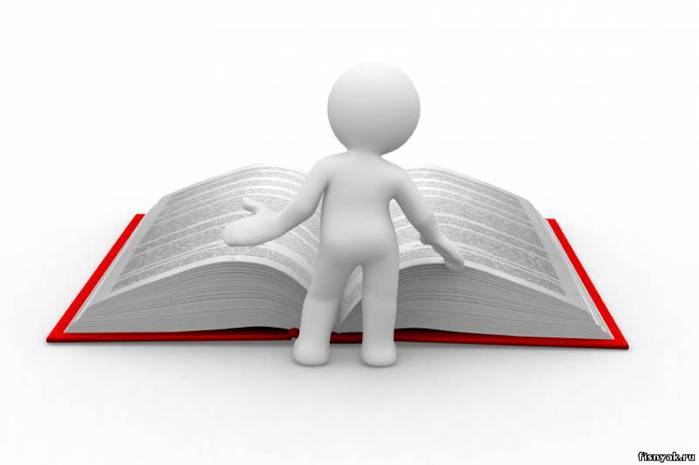 Повышение профессионального уровня педагога: аттестация педагогов, профессиональный стандарт, эффективный контракт
Мониторинг состояния системы образования: НСОКО, НИКО
Развитие системы образования
Качественная подготовка к предметным олимпиадам и конференциям
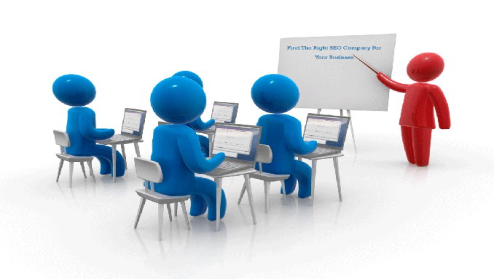 Система оценивания достижений учащихся 
(ГИА, ЕГЭ)
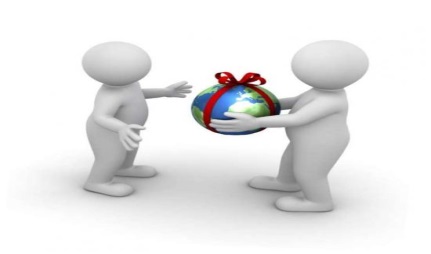 Приоритетные задачи на 2015-2016 учебный год
Планомерное  обучение учителей основной школы технологии введения ФГОС, 
а также по подготовке обучающихся к ОГЭ, ЕГЭ;
2.Развитие системы подготовки учащихся к предметным олимпиадам, конкурсам и конференциям;
3.Развитие системы профессиональной диссеминации;
4.Совершенствовать условия аттестации для повышения мотивации профессионального роста педагогов
Приоритетные задачи на 2015-2016 учебный год  (продолжение)
5. Сохранение и укрепление здоровья детей на всех уровнях их обучения. Организацию получения образования детьми с  ОВЗ.
6. Осуществление мероприятий по становлению  НСОКО.
7.Реализация комплекса мероприятий Стратегии патриотического воспитания граждан в  МО Алапаевское до 2020 года.
 8. Участие в организационном этапе введения Комплекса «Готов к труду и обороне».
 9. Поэтапное внедрение профессионального стандарта педагога как инструмента повышения качества образования.
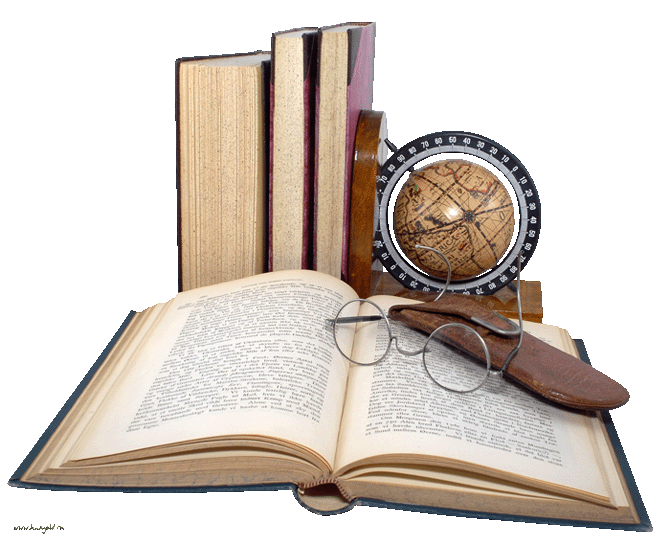 СПАСИБО  ЗА  ВНИМАНИЕ!